Diabetes. New frontiers and pharmacology
ANGELO AVOGARO
SENIOR SCIENTIST. 
University of Padova
Angelo Avogaro conflicts of interest:
Novo Nordisk
Amgen
Astrazeneca 
Bayer
Boehringher-Ingelheim 
GSK
Servier 
Lilly 
Sanofi 
Merck Sharp & Dohme  
Menarini Diagnostici 
Bruno Farmaceutici
Diabetes mellitus is a significant global health concernRecent advancements in pharmacology are changing approaches to treatment, leading to better patient outcomes and enhanced quality of life.
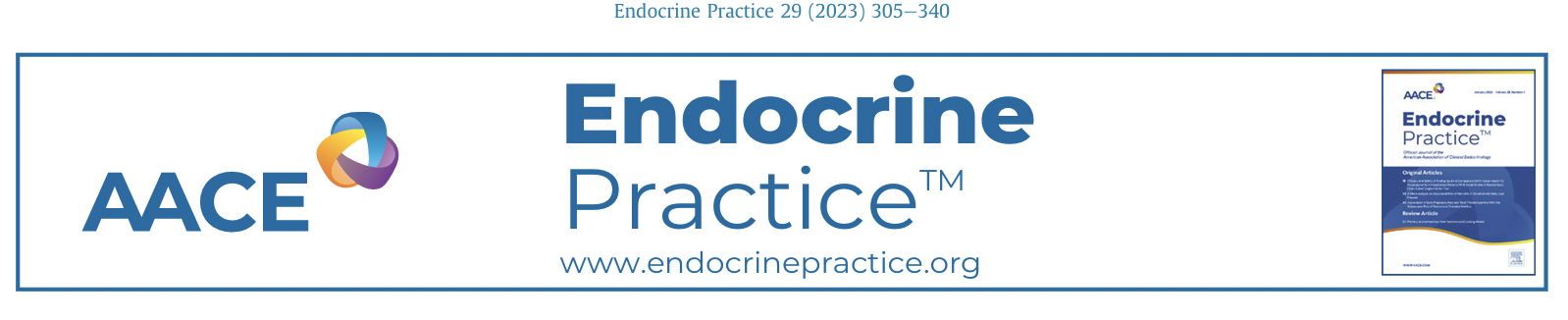 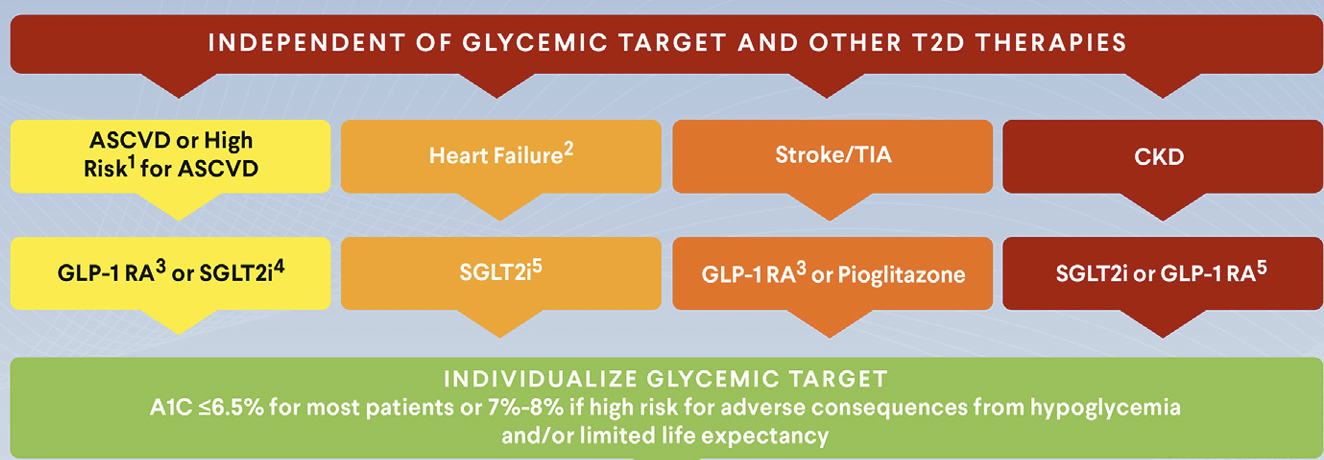 SGLT2i MoA
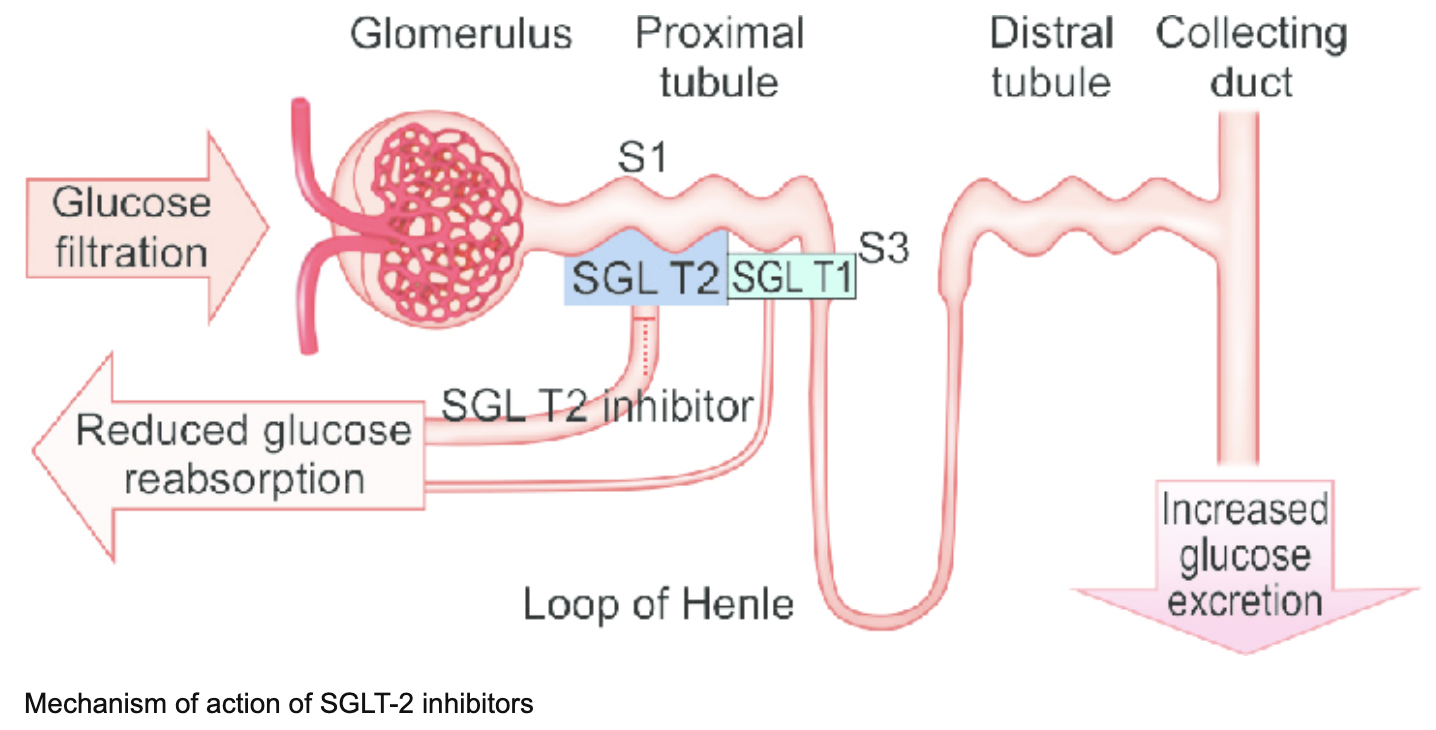 Kumar et al. 2016
SGLT2i effects on HbA1c stratified by renal function
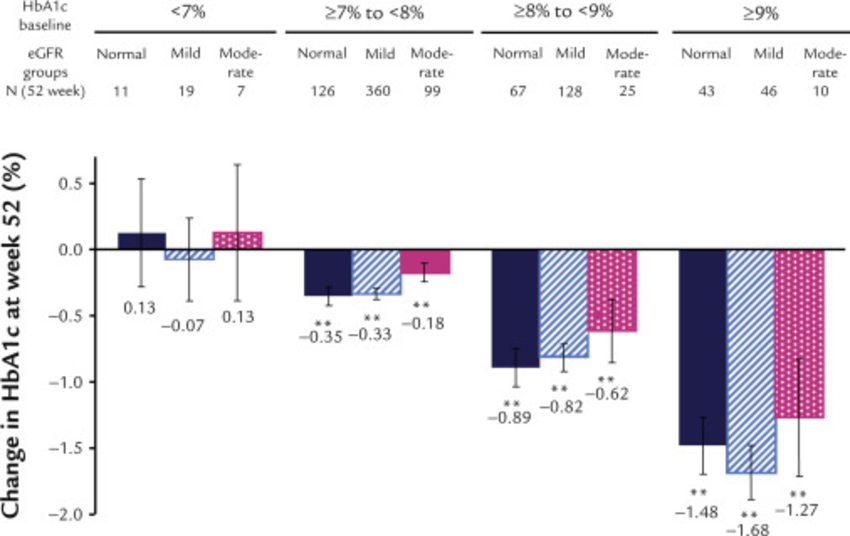 Haneda et al. 2015
Effect on KIDNEY
Effect on MACE
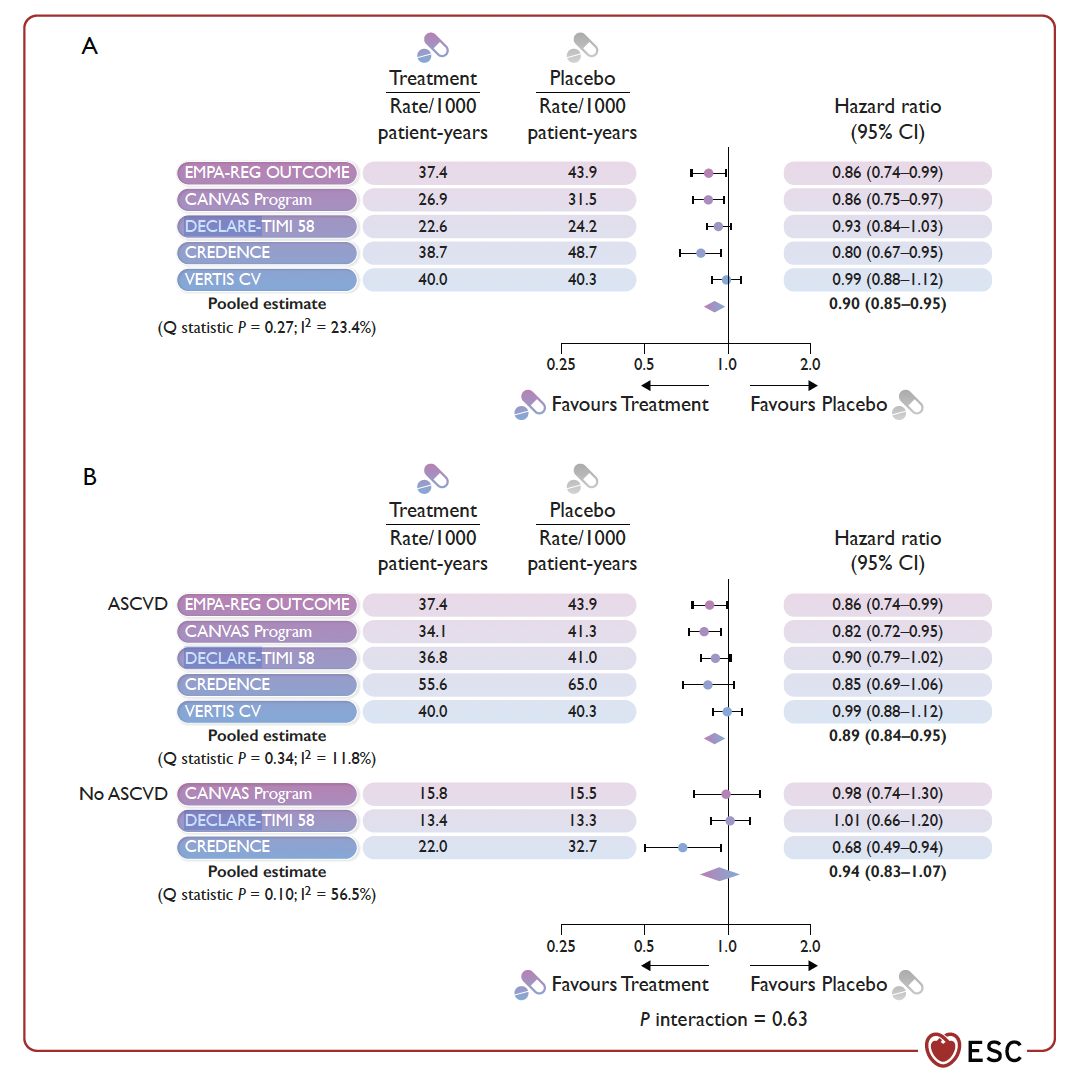 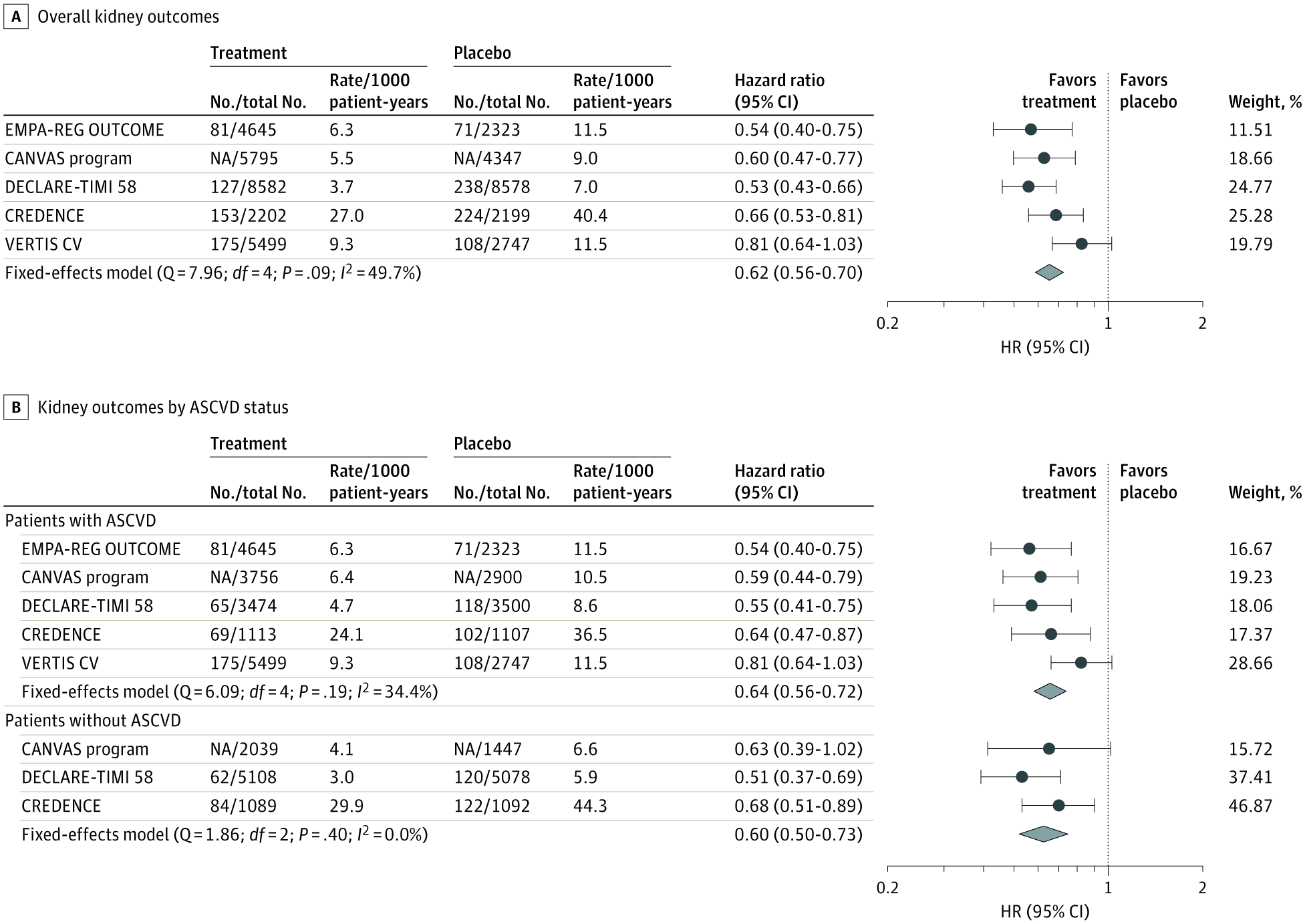 McGuire et al JAMA Cardiol
ESC Guidelines 2023
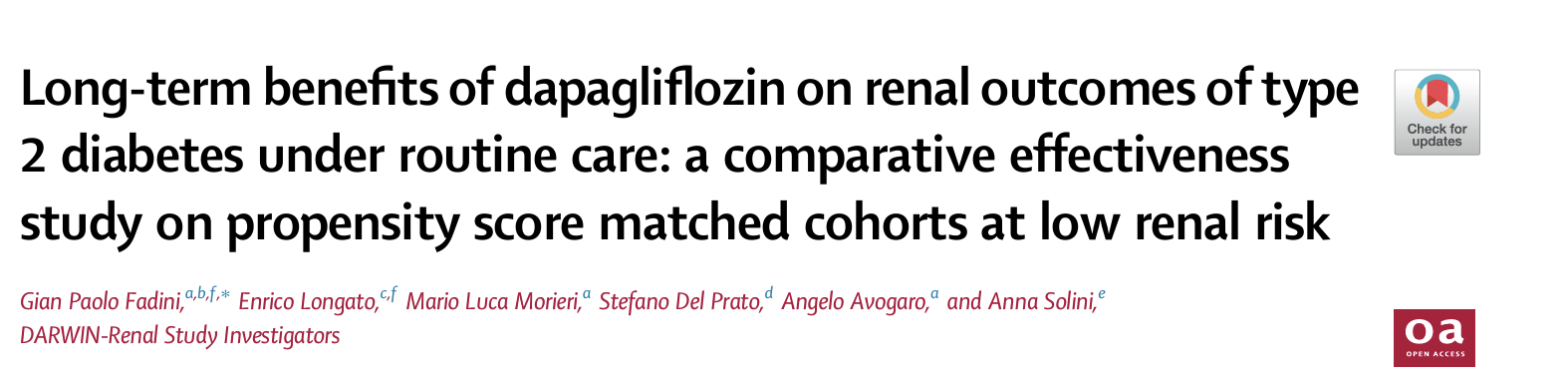 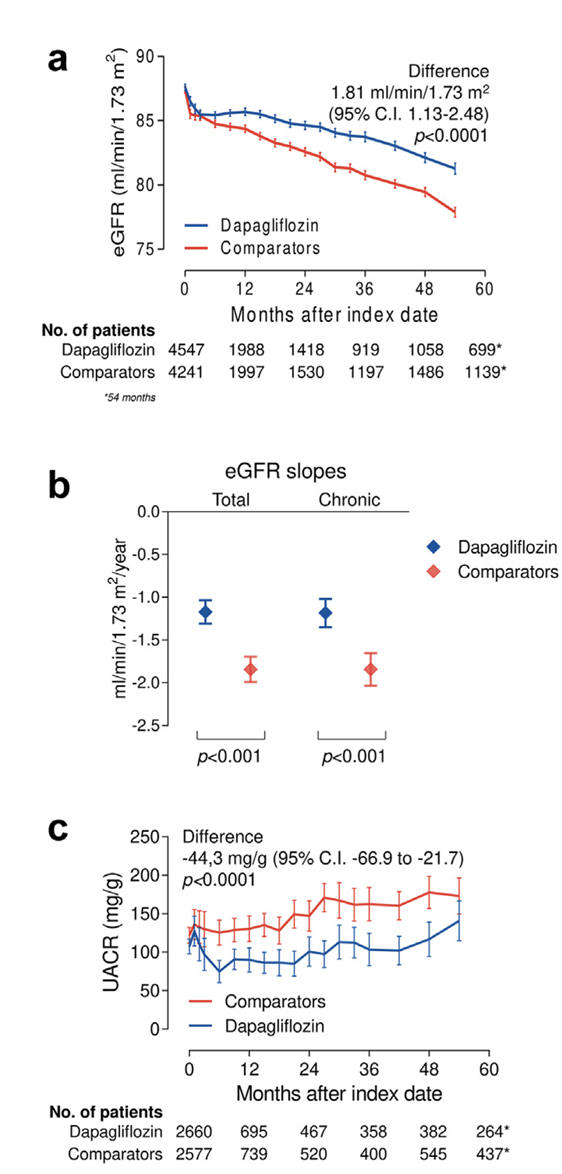 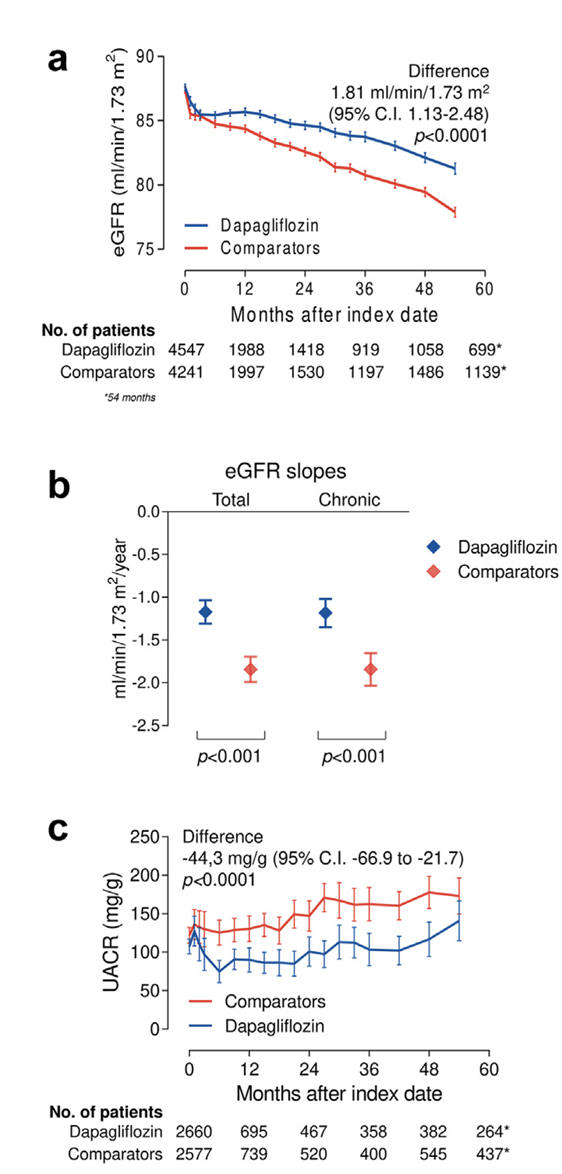 GLP-1 MoA
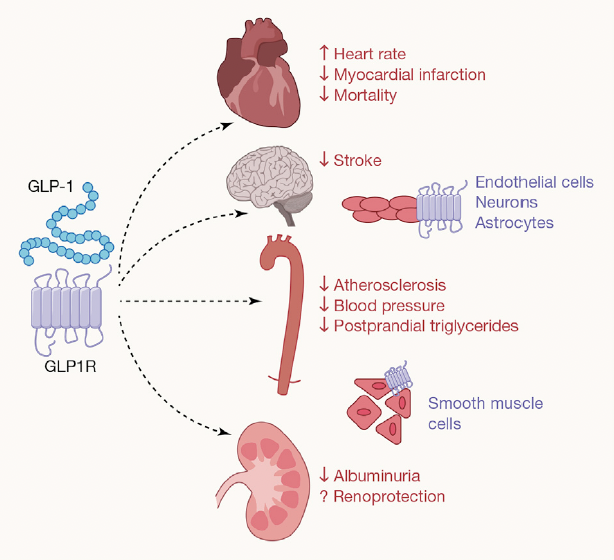 Cherney et al. Med 2021
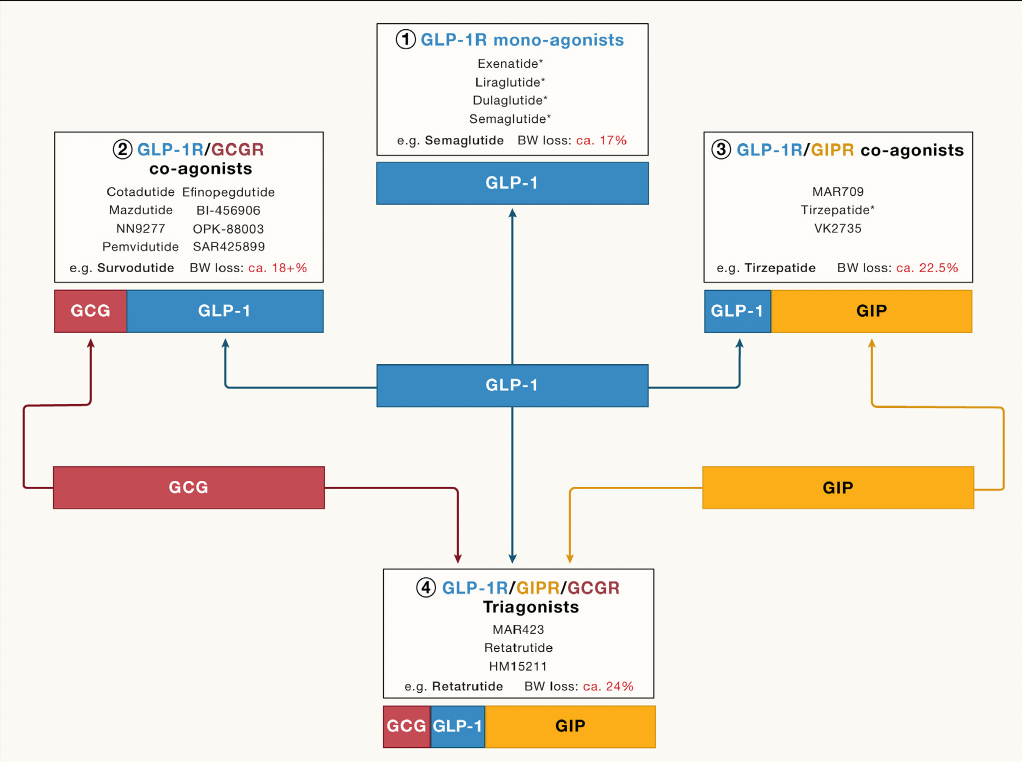 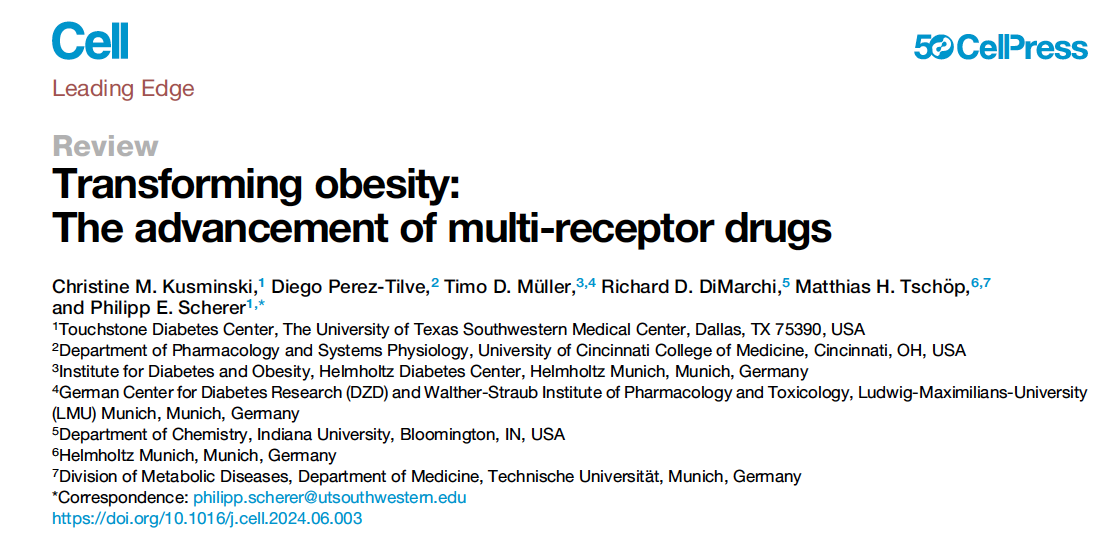 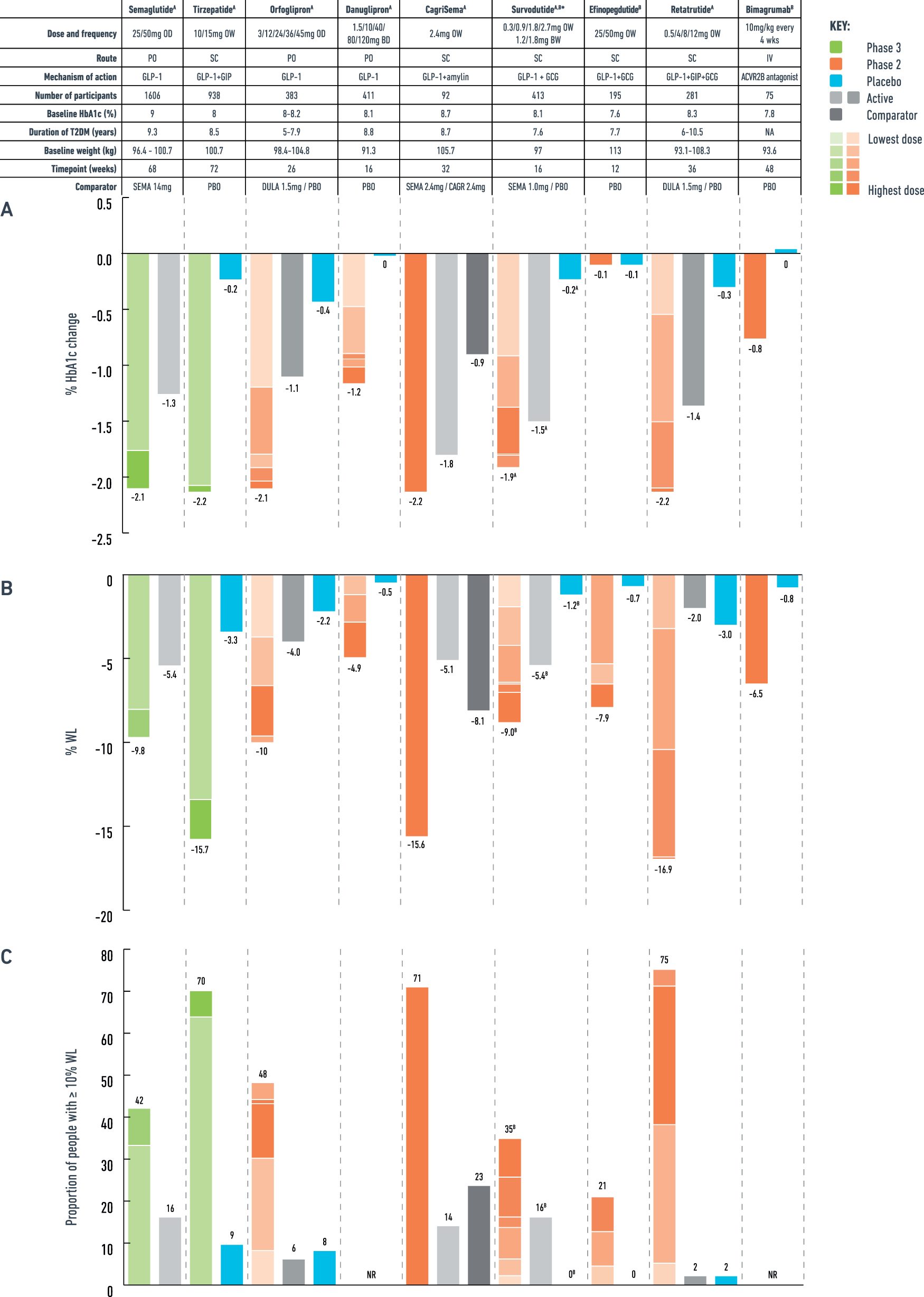 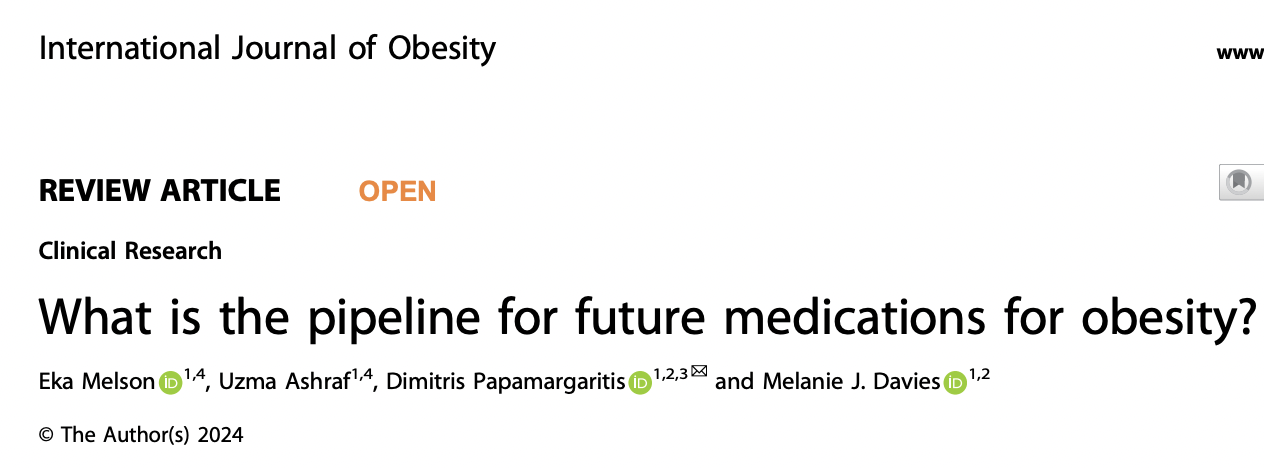 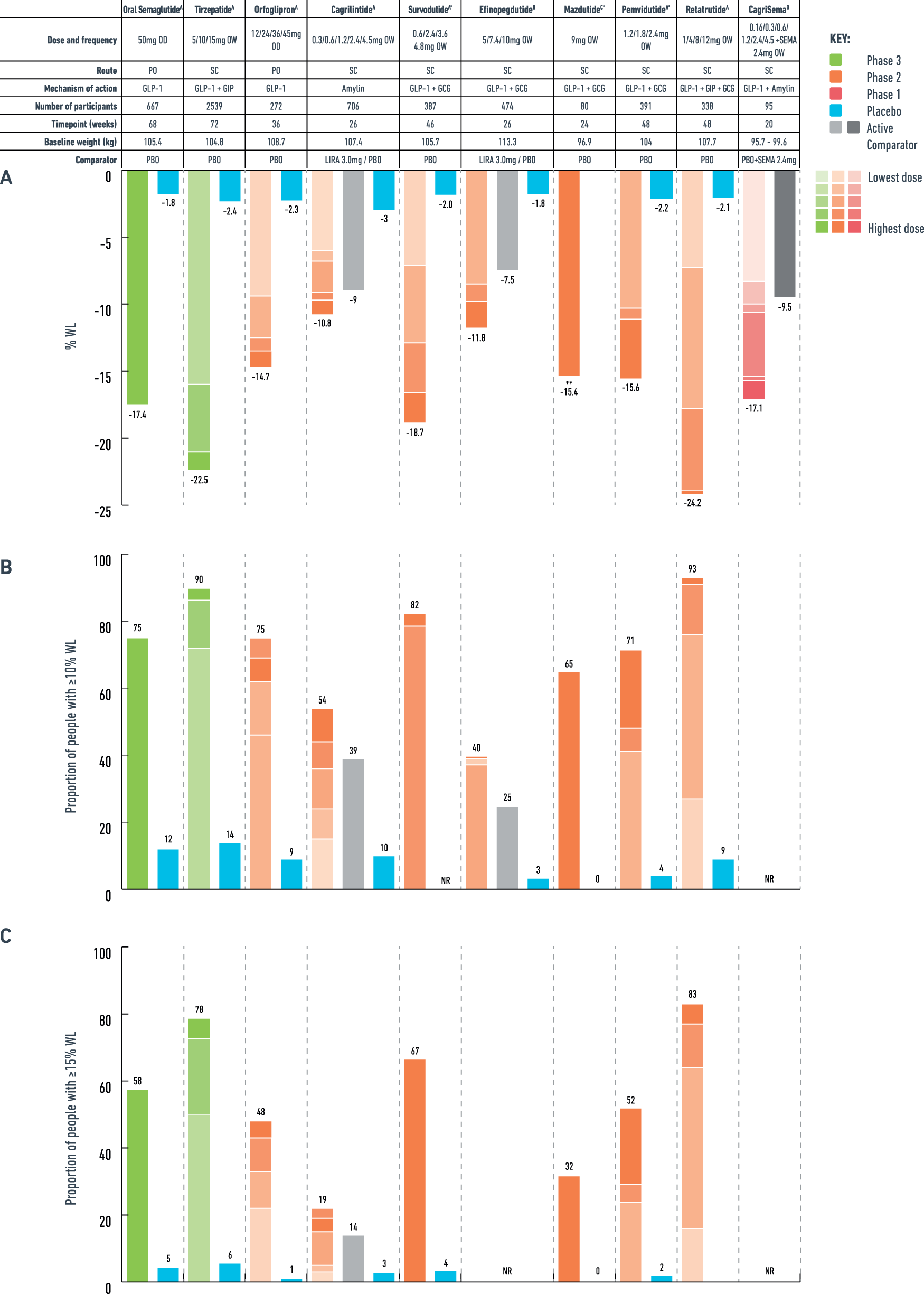 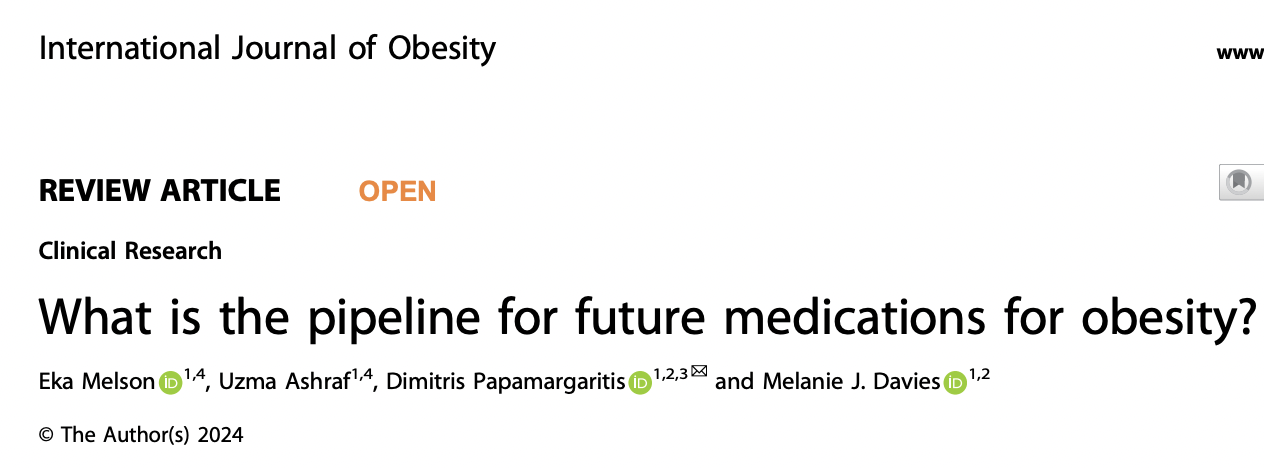 Incretins improve the Digestion/Oxidation coupling
DIGESTION
↓ inflammation
↓ VSMC proliferation
↓ Platelets activation
↑ AT blood flow
INCRETINS
PERFUSION
INSULIN
↑Nitric oxide
↑ capillary recruitment
↓ Platelets activation
OXIDATION/STORAGE
Avogaro et al. Submitted
Established and emerging evidence supporting use of GLP-1 medicines
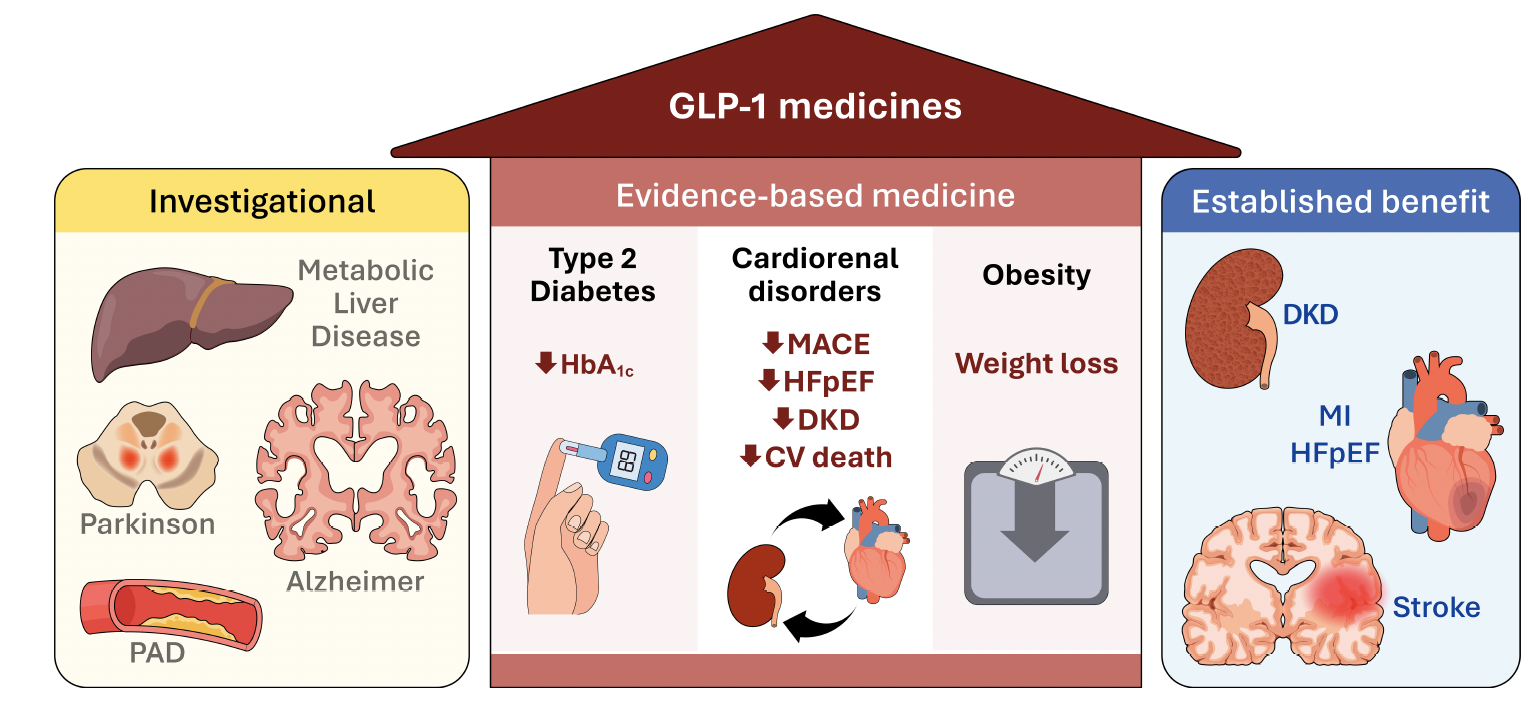 Drucker Diabetes Care 2024
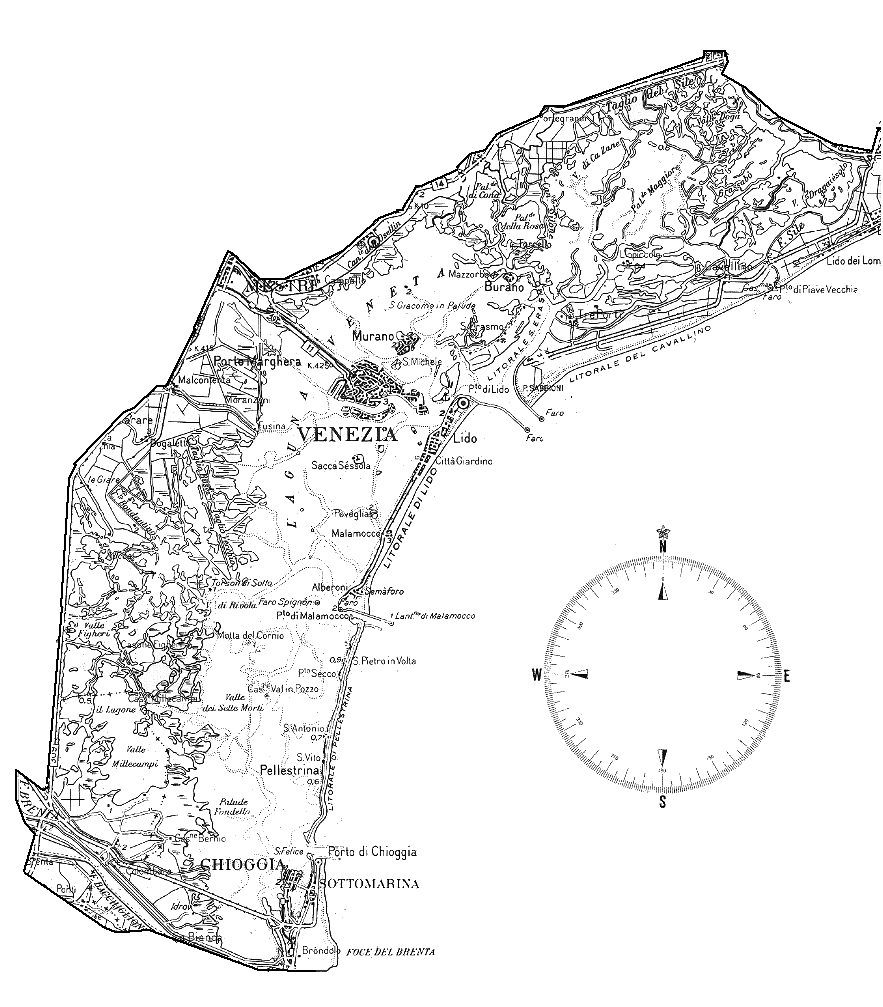 GLP-1RA /SGLT2i
HYPERGLYCEMIA
Summary: The landscape of diabetes treatment is rapidly evolving, with pharmacological advancements offering promising avenues for improved patient outcomesCall to Action: Continued investment in research and personalized care approaches is essential to combat the global diabetes epidemic.